ГАПОУ КК «Новороссийский колледж строительства и экономики»
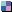 Тема 2.5 Термодинамические процессы изменения состояния
Дисциплина «Основы технической термодинамики»
Преподаватель Брагина Елена Николаевна
Цель урока
Изучить основные процессы изменения состояния газа.
12.11.2015 15:14
2
1 Основные сведения.
2 Изохорный процесс.
3 Изобарный процесс.
4 Изотермический процесс.
5 Адиабатный процесс.
План урока
12.11.2015 15:14
3
1 Основные сведения
12.11.2015 15:14
4
Частные случаи протекания процесса
12.11.2015 15:14
5
2 Изохорный процесс
Уравнение процесса имеет вид 
           w = const
Графическое изображение изохорного процесса в координатах p—w представляет собой отрезок прямой, параллельный оси ординат, который называют изохорой.
12.11.2015 15:14
6
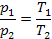 12.11.2015 15:14
7
12.11.2015 15:14
8
12.11.2015 15:14
9
3 Изобарный процесс.
Процесс изменения состояния газа, который осуществляется при постоянном давлении. 
Уравнение процесса 
p = const
 Графическое изображение на р-w -диаграмме — отрезок прямой, параллельный оси абсцисс, который называют изобарой.
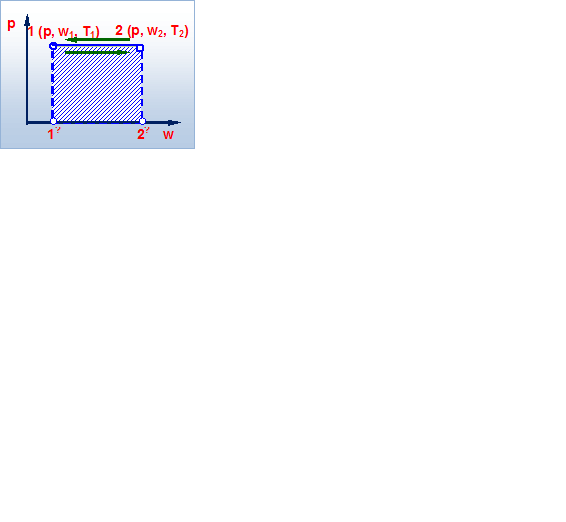 12.11.2015 15:14
10
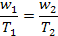 12.11.2015 15:14
11
В этом процессе одна часть теплоты, подведенной к рабочему телу, расходуется на изменение внутренней энергии тела, которое можно рассчитать по формуле (9.15), а другая часть — на совершение работы. 
 

Или


Таким образом, если принять, что Т2 – Т1=1°С, то газовая постоянная R есть работа, производимая 1 кг газа при его нагревании на 1 °С в изобарном процессе.
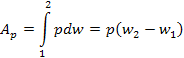 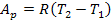 12.11.2015 15:14
12
12.11.2015 15:14
13
12.11.2015 15:14
14
4 Изотермический процесс.
Процесс изменения состояния газа, который происходит при постоянной температуре. 
Уравнение этого процесса для идеального газа является выражением закона Бойля — Мариотта и имеет вид pw = const. 
Графическое изображение этого процесса на р—w-диаграмме представляет собой равнобокую гиперболу, которая называется изотермой. 
Процесс 1—2 — изотермическое расширение газа, которое возможно лишь при подводе теплоты, процесс 2— 1 — изотермическое сжатие газа.
12.11.2015 15:14
15
Из уравнения состояния идеального газа следует:
 
 
откуда


т. е. отношение абсолютных давлений газа обратно пропорционально отношению объемов.

Так как температура газа в процессе не изменяется (dt= 0), то внутренняя энергия также постоянна (u = const), т.е. Δu = 0.
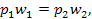 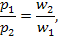 12.11.2015 15:14
16
Следовательно, на основании первого закона термодинамики
 qT = AT,  
т. е. вся теплота, подведенная к газу, в изотермическом процессе расходуется на совершение механической работы.
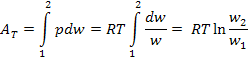 12.11.2015 15:14
17
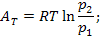 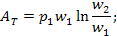 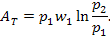 12.11.2015 15:14
18
5Адиабатный процесс
Адиабатными называются процессы изменения состояния рабочего тела, осуществляемые без подвода или отвода теплоты, т.е. при dq= 0.
Графическое изображение такого процесса в координатах р—w представляет собой кривую, называемую адиабатой.
12.11.2015 15:14
19
В соответствии с первым законом термодинамики
 dqад =du + dAад= 0
 откуда

Aад=u2 – u1.

Следовательно, работа в процессе адиабатного расширения осуществляется за счет изменения внутренней энергии рабочего тела.
cwT + pdw = 0.
12.11.2015 15:14
20
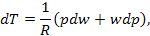 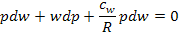 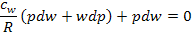 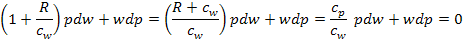 12.11.2015 15:14
21
Контрольные вопросы
1.Что понимается под внутренней энергией газа?
2. От каких параметров состояния зависит внутренняя энергия газа?
3.Дайте формулировку первого закона термодинамики.
4. Аналитическое выражение первого закона термодинамики.
5. Что такое энтальпия?
6. В чем заключается физический смысл энтальпии?
7.. Запишите уравнения основных термодинамических процессов.
8. Первый закон термодинамики для изохорного процесса. За счет какой энергии можно получить работу изохорного процесса?
12.11.2015 15:14
22
Домашнее задание
Филин В.М. Гидравлика, пневматика и термодинамика. - ФОРУМ, ИНФРА-М, 2013. – 320с.
стр. 96-105
12.11.2015 15:14
23